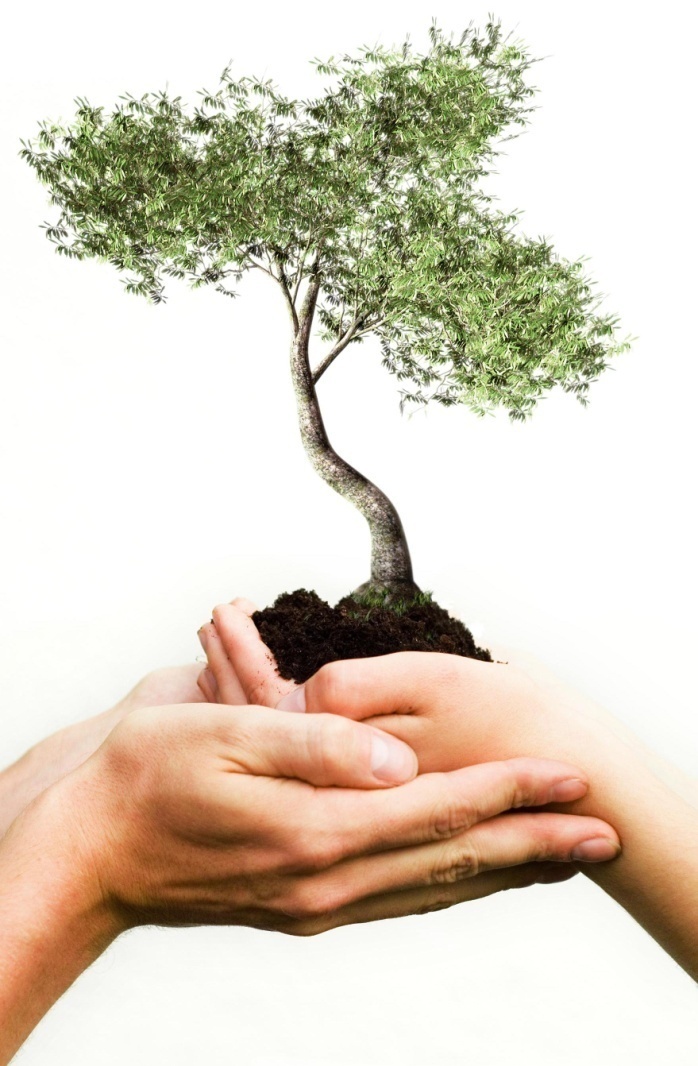 Воспитаем 
вместе
Первое  собрание 
с родителями 
первоклассников
Кочкина Любовь Александровна, МКОУ «Новоникольская СОШ» 
с. Новоникольское, Быковский район, Волгоградская область
«Быть готовым к школе – 
не значит уметь читать, писать и считать.
Быть готовым к школе – 
значит быть готовым всему этому научиться.
Венгер Л. А.
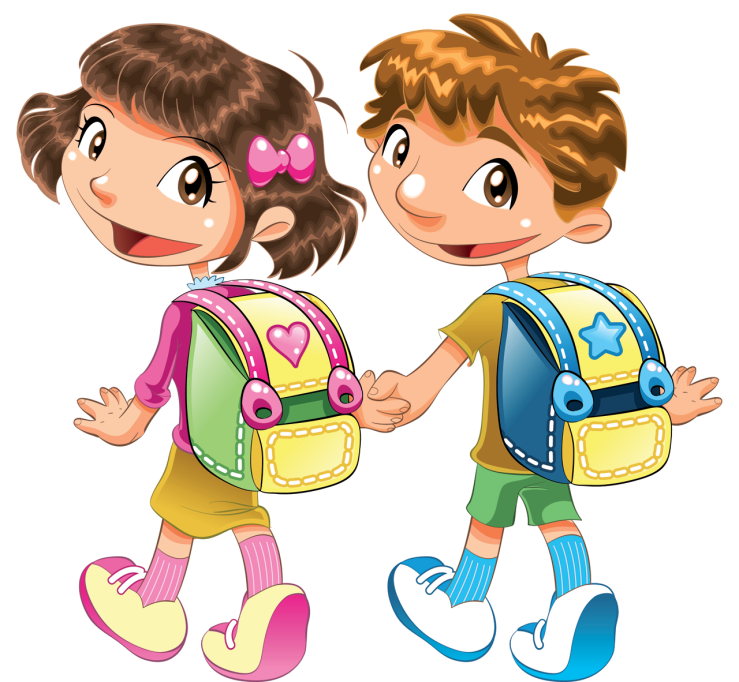 ученик
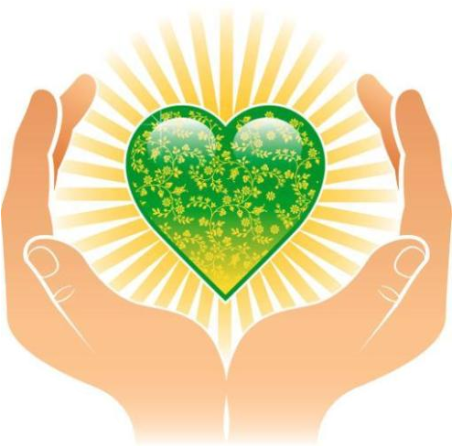 учитель
родители
Первое правило: только сообща, все вместе, мы преодолеем все трудности.
Второе правило: никогда не сравнивайте своего ребенка с другим.
Первая заповедь: родившийся ребенок в семье всегда должен быть желанным.
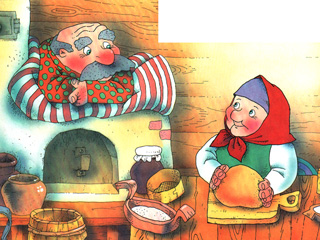 Вторая заповедь: не оставляйте маленьких детей без присмотра.
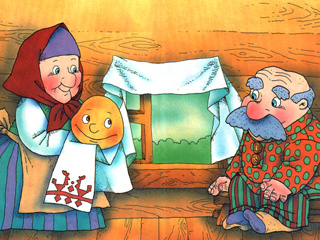 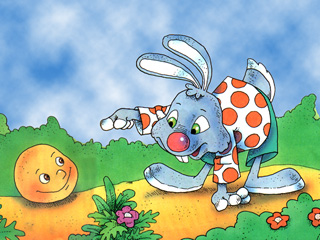 Третья  заповедь: научите ребенка общаться с окружающим миром.
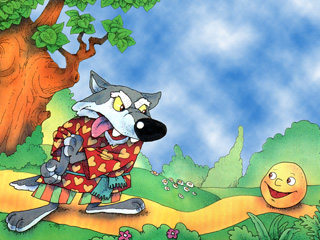 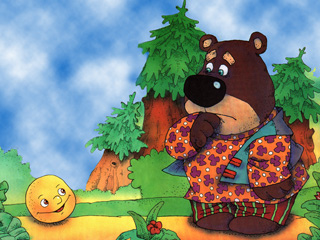 Четвертая  заповедь: научите ребенка распознавать добро и зло, истинные намерения людей.
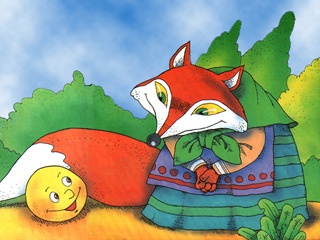 Заповедь пятая: учите ребенка самостоятельно с честью и достоинством, без ущерба для жизни, выходить из сложных жизненных ситуаций.
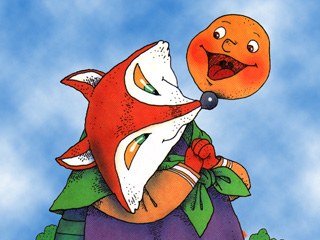 Помните! Ребенок – самая большая ценность в вашей жизни. Стремитесь понять и узнать его, относитесь к нему с уважением, придерживайтесь наиболее прогрессивных методов воспитания и постоянной линии поведения.
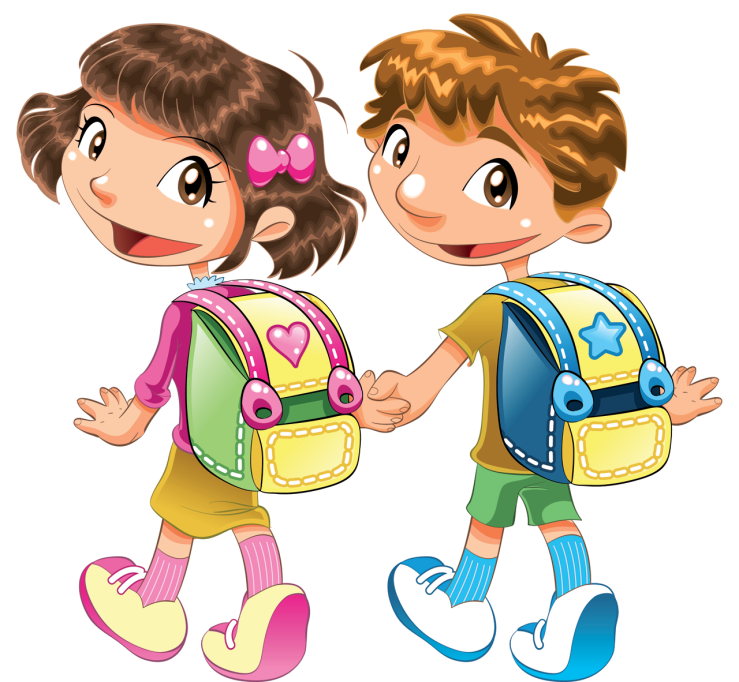 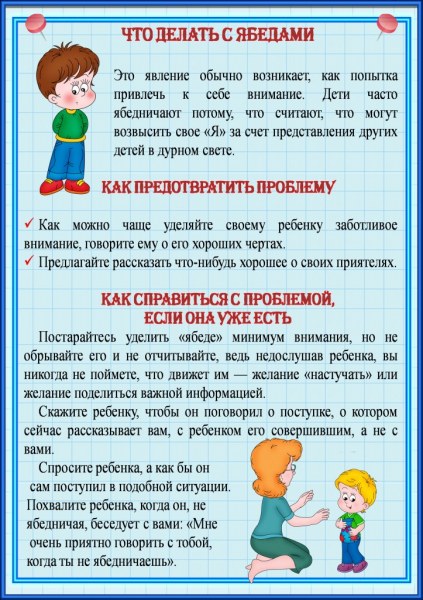 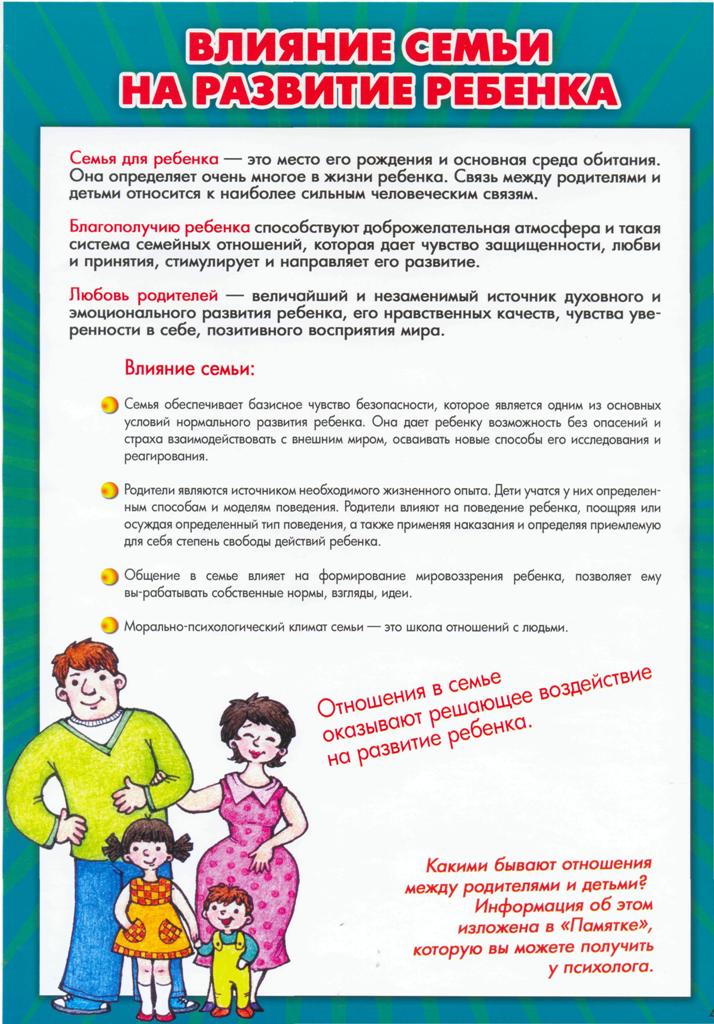 Источники
http://beautiful-all.nm.ru/Skazki/sk11/11.html - иллюстрации к сказке «Колобок»
http://www.stihi.ru/pics/2008/11/07/5209.jpg - ученик
http://allforchildren.ru/pictures/showimg/school21/school2180jpg.htm  - ученики
http://ezokiev.at.ua/images2/heart.jpg - сердце
http://i.allday.ru/uploads/posts/2009-10/1254648205_shutterstock_5033053.jpg - дерево